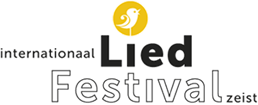 Liedteksten 
FUTURA 2
Toekomst, de tijd van je leven!
scholenproject



met het verhaal Momo en de tijdspaarders

verteld door Eric Borrias
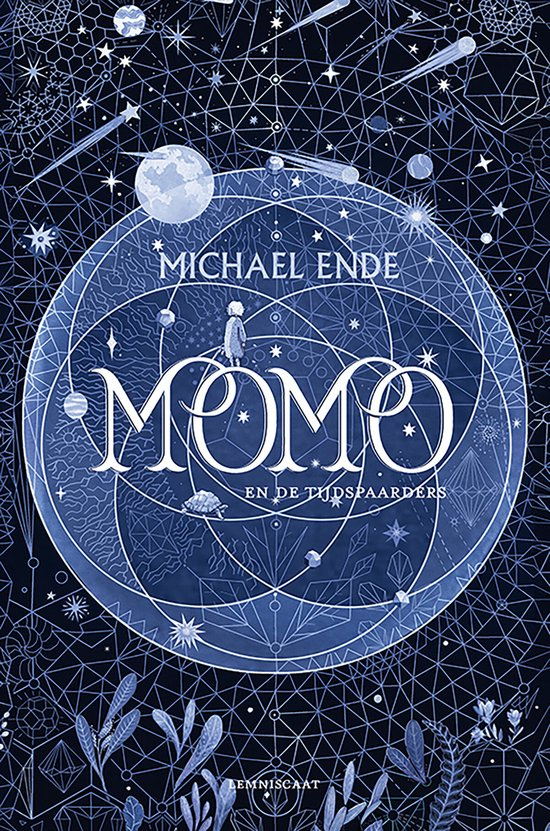 FUTURA liedteksten
Alle Dingen Zingen
Tekst en muziek Anne-Maartje Lemereis, 
Componist der Nederlanden

Ik wil altijd zingen 
over alles wat ik zie
Zo zing ik alle dingen, 
is het echt of fantasie?
Ik wil altijd dansen 
op het ritme van de dag
Een dansje in de morgen, 
in de middag en de nacht
Als ik niet kan slapen
Dan tel ik heus geen schapen
Dan denk ik in mijn fantasie
Een heel fantastisch land
Dat land klinkt als een symfonie
En iedereen is muzikant

Hoe gromt de aarde?
Hoe zingt de lucht?
Hoe hard kun je schreeuwen?
Hoe zacht is een zucht?
Hoe tikt de regen?
Hoe stroomt het water?
Hoe klonk het vroeger?
Hoe klinkt het later?
Hoe klinkt de maan 
of de zon of een ster?
Hoe klinkt dichtbij 
en hoe klinkt heel ver?

Ik wil altijd zingen 
over alles wat ik zie
Zo zing ik alle dingen, 
is het echt of fantasie?

Ik wil altijd dansen 
op het ritme van de dag
Een dansje in de morgen, 
In de middag en de nacht
Als ik niet kan slapen
Dan tel ik heus geen schapen
Dan denk ik in mijn fantasie
Een heel fantastisch land
Dat land klinkt als een symfonie
En iedereen is muzikant

Jij speelt de piano
Ik de trompet
Wie doet het slagwerk?
Wie klarinet?
Hoor je het fluiten
Laten we zingen!
De vogeltjes buiten
We zingen alle dingen
Dans je graag langzaam
Of juist energiek?

Samen maken we, samen maken we, samen maken we toekomstmuziek!
Opzij

1. Opzij, opzij, opzij, 
maak plaats, maak plaats, maak plaats,
wij hebben ongelofelijke haast.
Opzij, opzij, opzij, 
want wij zijn haast te laat,
we hebben maar een paar minuten tijd.
 
Refrein:
We moeten rennen, springen, vliegen, 
duiken, vallen, opstaan en weer doorgaan.
We kunnen nu niet blijven, 
we kunnen nu niet langer blijven staan!
2. Een andere keer misschien, 
dan blijven we wel slapen,
en kunnen dan misschien als het echt moet,
wat over koetjes, voetbal 
en de lotto praten,
nou dag, tot ziens, adieu, het ga je goed.
 
Refrein:
We moeten rennen, springen, vliegen, 		
duiken, vallen, opstaan en weer doorgaan
We kunnen nu niet blijven, 
we kunnen nu niet langer blijven staan!
3. Opzij, opzij, opzij, 
maak plaats, maak plaats, maak plaats,
wij hebben ongelofelijke haast.
Opzij, opzij, opzij, 
want wij zijn haast te laat,
we hebben maar een paar minuten tijd.
 
Refrein:
We moeten rennen, springen, vliegen, 
duiken, vallen, opstaan en weer doorgaan.
We kunnen nu niet blijven, 
we kunnen nu niet langer blijven staan!
4. Een andere keer misschien, 
dan blijven we wel slapen,
en kunnen dan misschien als het echt moet,
wat over koetjes, voetbal 
en de lotto praten,
nou dag, tot ziens, adieu, het ga je goed.
 
Refrein:
We moeten rennen, springen, vliegen, 		
duiken, vallen, opstaan en weer doorgaan
We kunnen nu niet blijven, 
we kunnen nu niet langer blijven staan!
 
Een andere keer misschien!
Ayunilene 

Ayunilene shula, miha-iun shula,
Miha-iuni-lene vateva shula,
Vateva ho, vateva ho, vateva ho---
 
Ayunilene shula, miha-iun shula,
Miha-iuni-lene vateva shula,
Vateva ho, vateva ho, vateva ho---
 
He-yaya heya, he-yaya heya, he-yaya heya
He-yaya heya, he-yaya heya ho---
 
He-yaya heya, he-yaya heya, he-yaya heya
He-yaya heya, he-yaya heya ho---
Lachend komt jonge lente aan 

 
Lachend komt de jonge lente aan,
de winter is nu weer gedaan.
Bloemen bloeien in het groene woud,
de koekoek roept in’t hout, in het hout